ENVIRONMENTAL AUDIT REPORT OF OUR SCHOOL
Disha Rodrigues, Shravya R.C, Rishith.H
Grade : 8 th
Affiliated to CBSE ,New Delhi
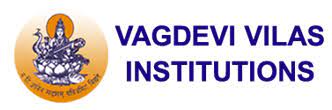 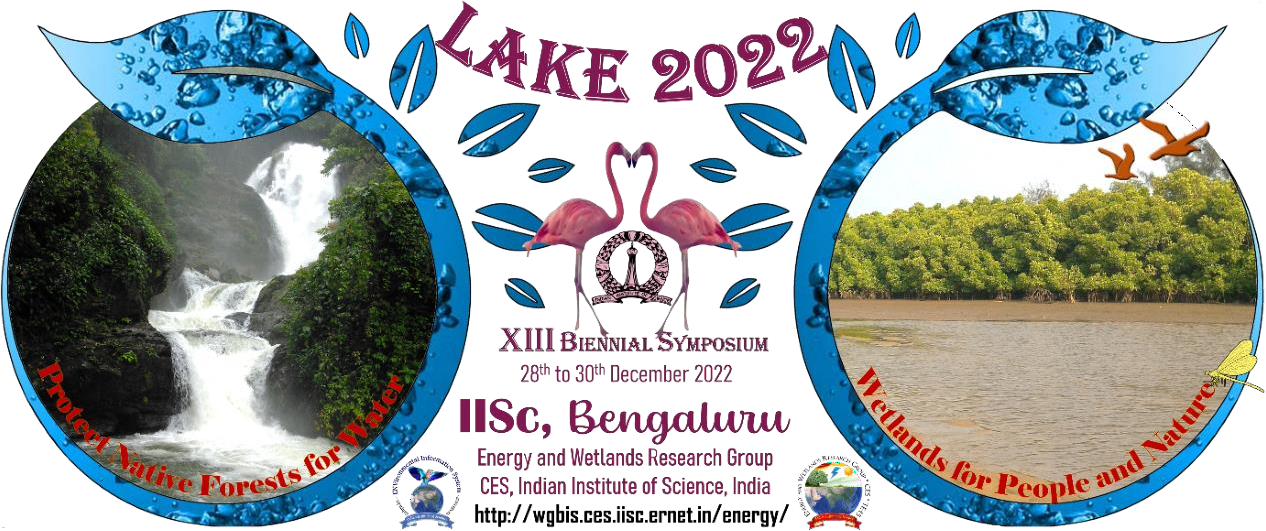 12/1/2022
1
12/1/2022
LAKE 2022: Conservation of wetlands: ecosystem-based adaptation of climate change, December 28-30, 2022
1
INTRODUCTION
Environmental  audit is defined as an official examination of the effects a school has on the environment
It helps to improve the existing practices with the  aim of reducing the adverse effects of these on the environment concerned
Self-enquiry is a natural and expected development of quality education. Therefore, it is necessary that the institution must evaluate its contribution to a sustainable future
 It can create health awareness and promote environmental awareness and ethics
12/1/2022
2
OBJECTIVES
To recognize the initiative taken by the school/institution towards environmental conservation
To understand and recognize the effects of an organization on the environment and vice-versa
To study about the biodiversity of the school 
To check the green practices followed by our school
To conduct a well formulated report to understand where we stand on environmental soundness
12/1/2022
3
METHODOLOGY
A green audit has three stages
Pre-audit stage- Involves identification of the target areas for auditing. The following target areas were identified;  
Land use system
Biodiversity status
Climatic conditions 
Energy consumption 
Water resources and management
Audit stage- Involves collection of data, observation and interaction
Post-audit stage- Include production of final report, prepare an action plan to overcome the flaws and keep a watch on the action plan
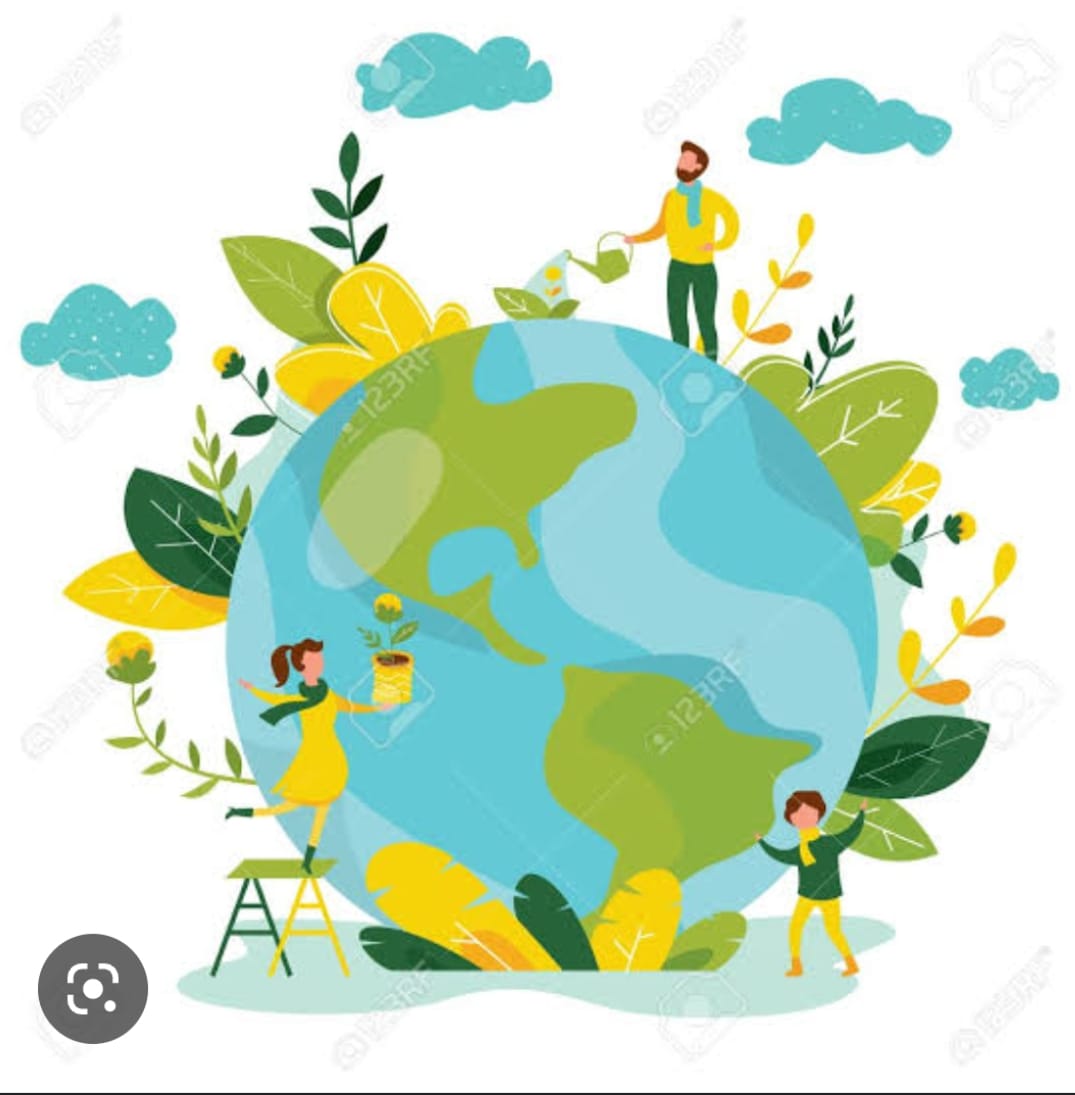 12/1/2022
4
AUDIT STAGE
Vagdevi Vilas School Bidadi 
Coordinates- 12.7421° N, 77.4302° E
LAND USE-SYSTEM
VVSB campus provides a distinctive and joyful, pollution  free and pleasant  environment amidst  green and serene atmosphere
A huge playground with Basket Ball  and Volley Ball courts, athletic  tracks.
Science Tech Park where students   ‘do science’ and ‘ learn by doing’ .  
There is an exclusive Khanija Bhavana  that showcases an array of minerals  in their original extracted form set up with the help of Mines and Geology Department, Govt. of India
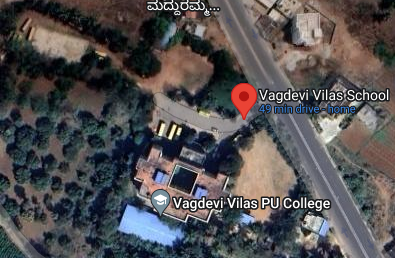 12/1/2022
5
AUDIT STAGECLIMATIC PARAMETERS
This area in which the school is located has a tropical climate.
 In winter, there is much less rainfall than in summer
The temperature here averages 24.0 °C | 75.1 °F. About 952 mm | 37.5 inch of precipitation falls annually
The month with the highest relative humidity is August (78.28 %). The month with the lowest relative humidity is March (40.90 %).
The month with the highest number of rainy days is July (19.00 days). The month with the lowest number of rainy days is January (1.47 days).
12/1/2022
6
BIODIVERSITY STATUS- PLANT SPECIES
12/1/2022
7
BIODIVERSITY STATUS-PLANT SPECIES
12/1/2022
8
BIODIVERSITY STATUS- BUTTERFLIES
12/1/2022
9
BIODIVERSITY STATUS- SPIDERS
12/1/2022
10
BIODIVERSITY STATUS- SPIDERS
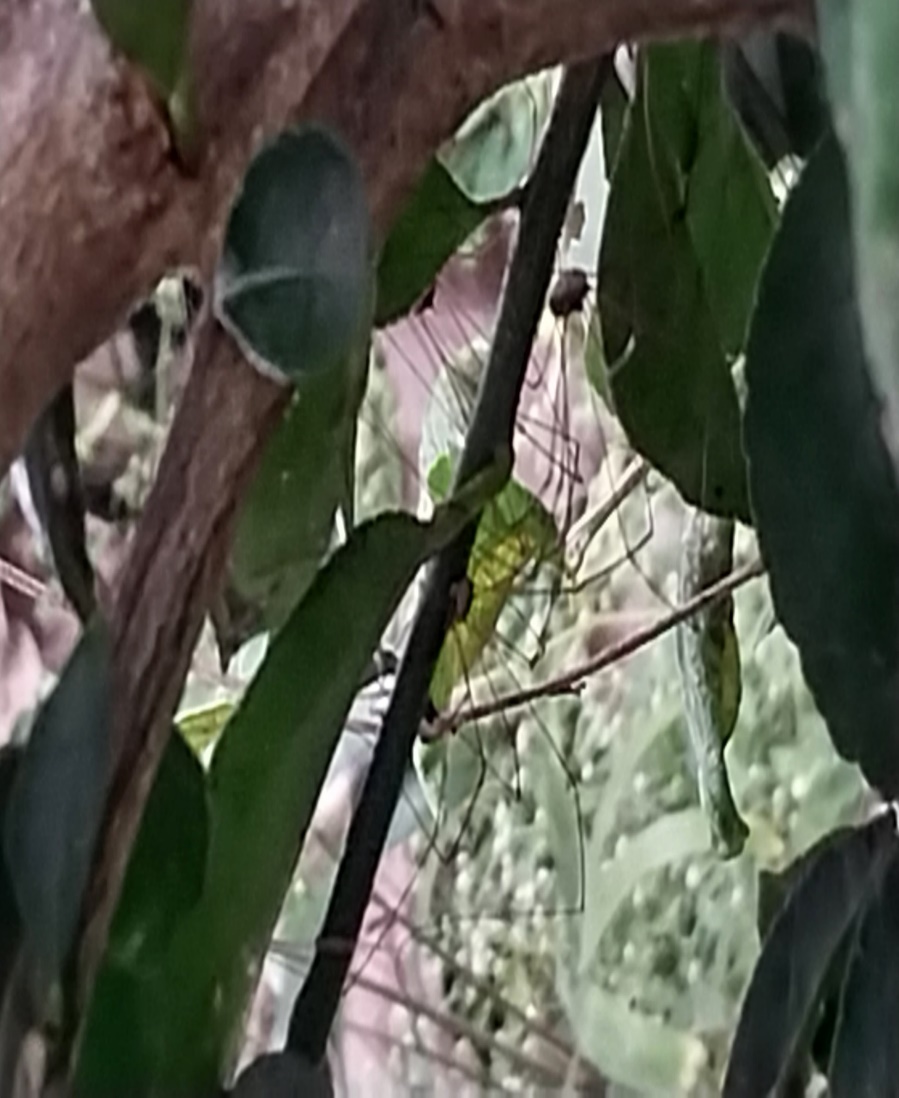 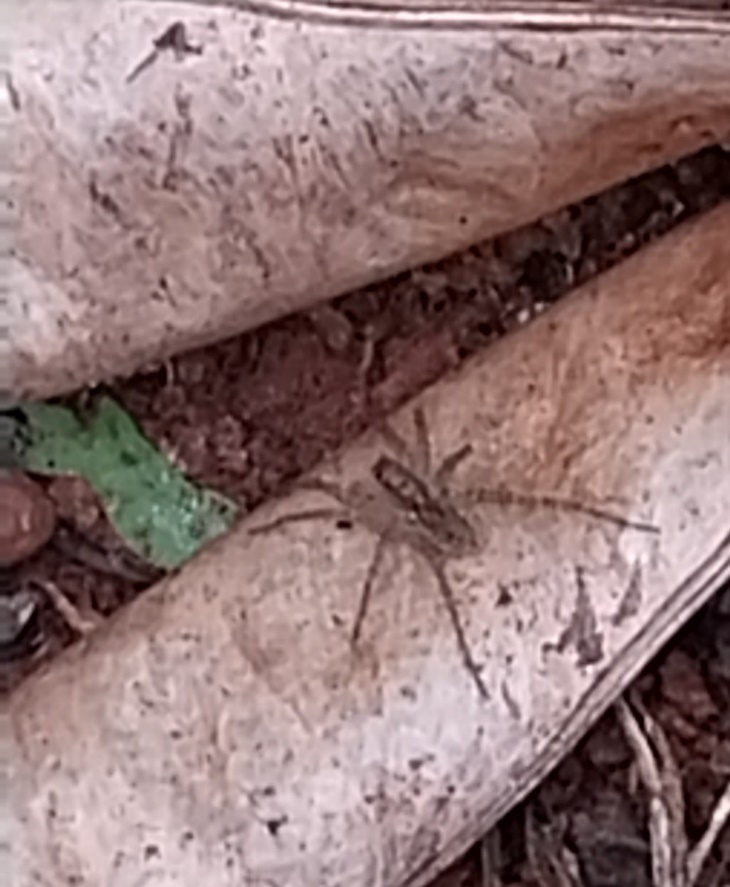 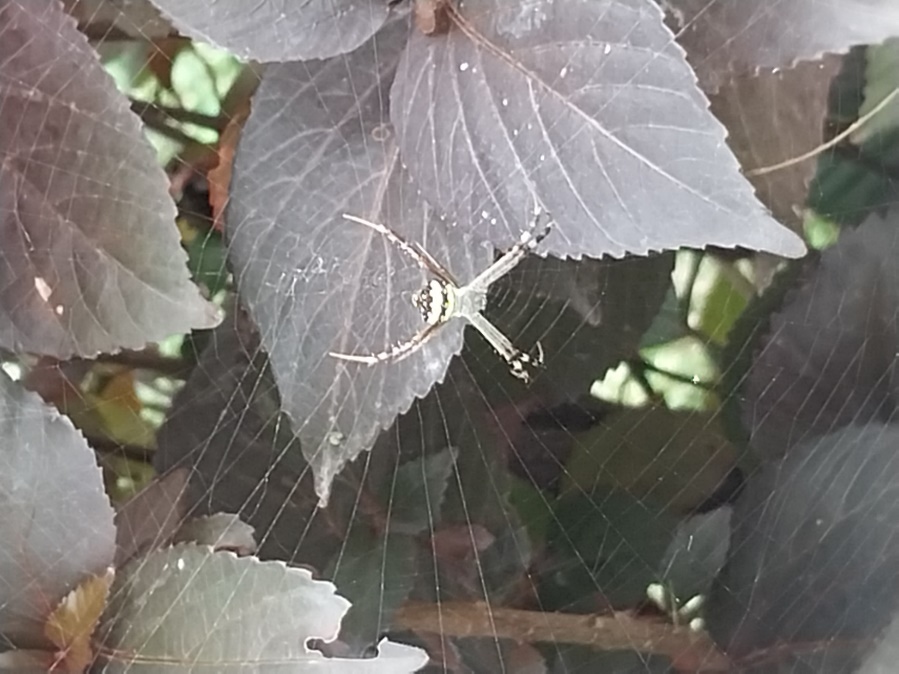 12/1/2022
11
BIODIVERSITY STATUS- SPIDERS
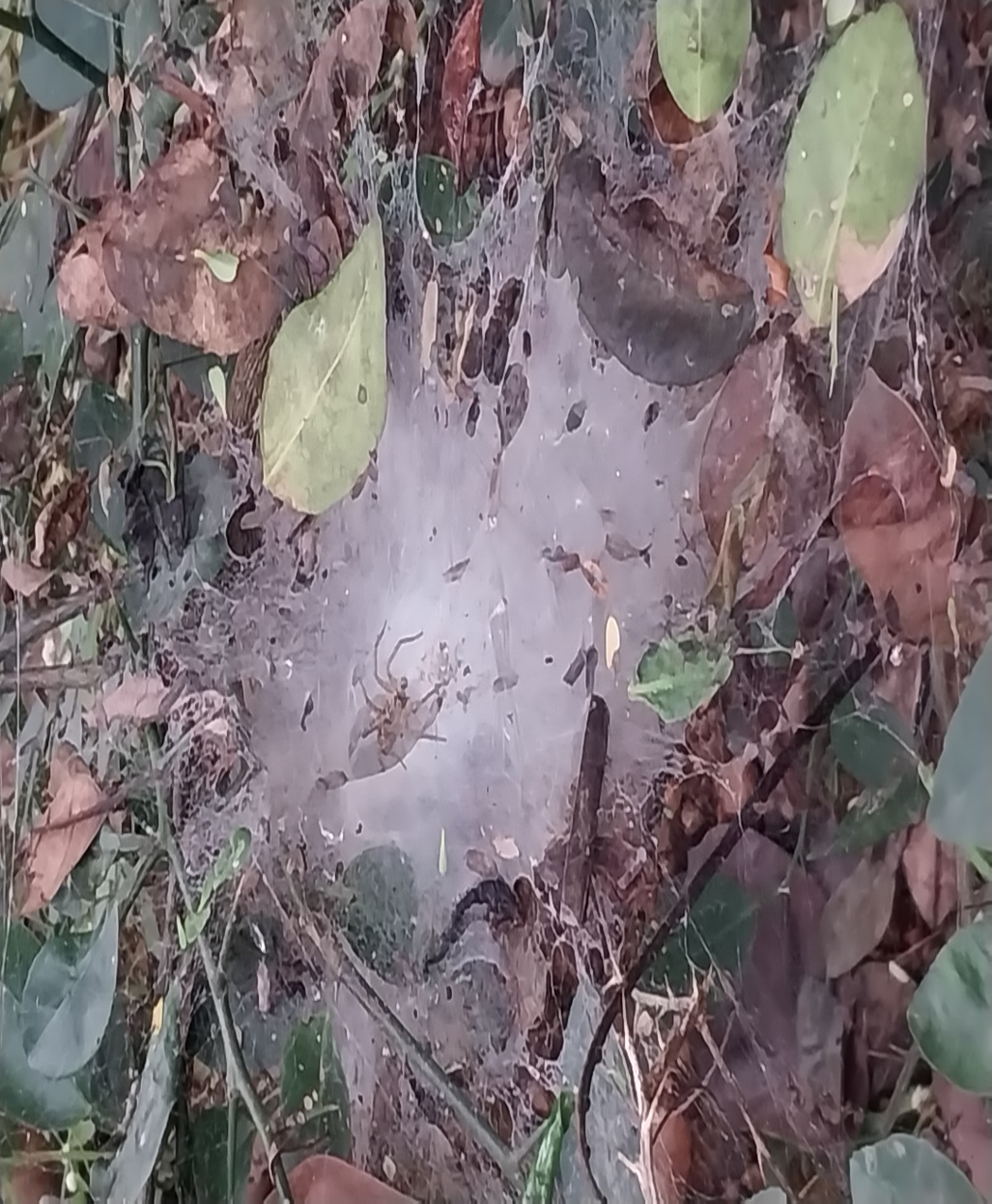 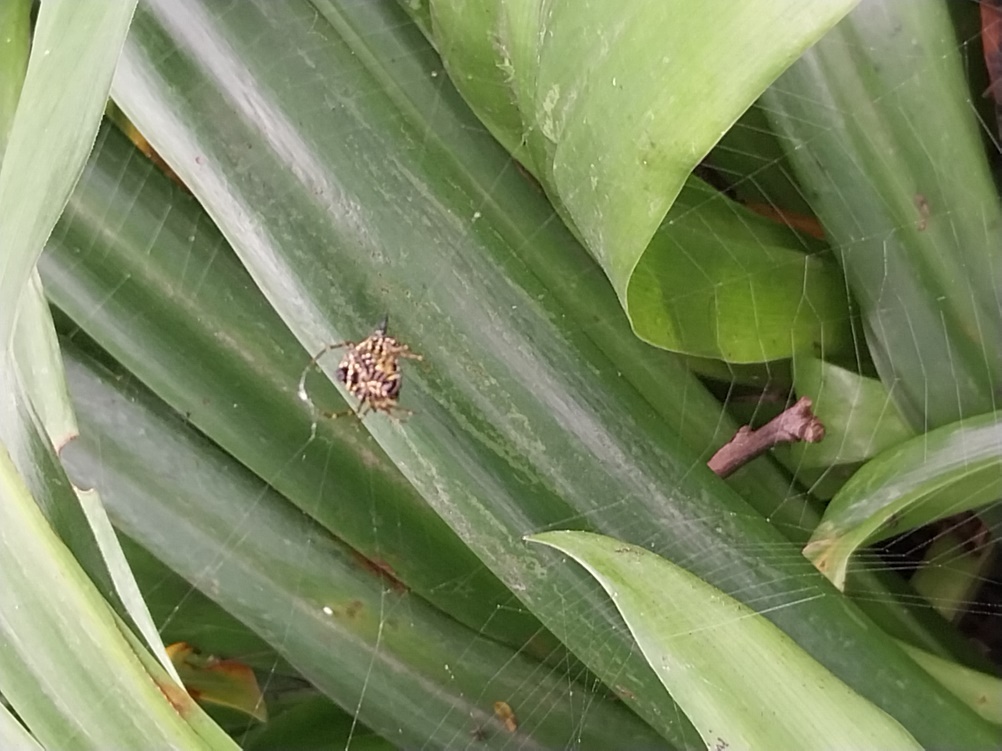 12/1/2022
12
BIODIVERSITY STATUS- BUTTERFLIES
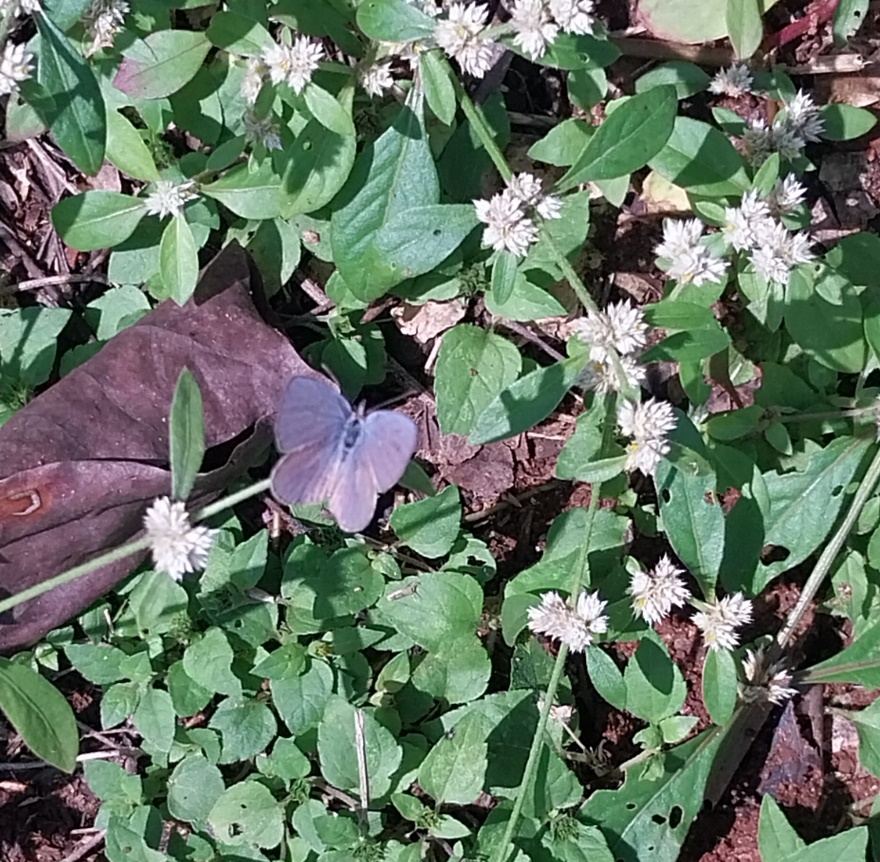 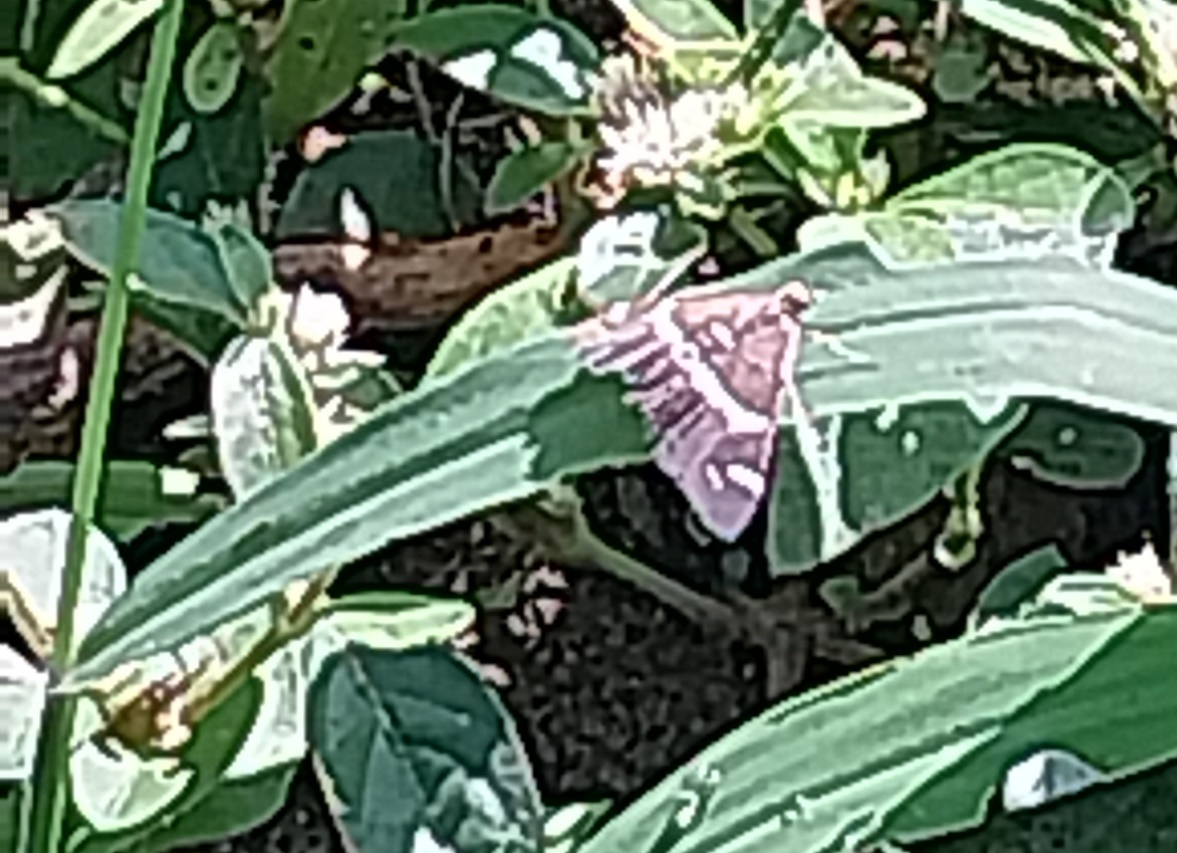 12/1/2022
13
BIODIVERSITY STATUS- REPTILES
12/1/2022
14
WATER CONSERVATION MEASURES
Rain water harvesting is practiced rigorously at Vagdevi Vilas Institutions with several percolating and harvesting wells in each premises. 
There is a rainwater re-usage facility also by harnessing the terrace water through proper pipelines and filters which is stored in an underground RCC tank of 2,00,000 litre capacity which is used for gardening and sanitary maintenance.
12/1/2022
15
ENERGY CONSERVATION MEASURES
Vagdevi Vilas School, an educational institution- MARATHALLI BRANCH  has announced the successful installation of a 100 kW rooftop solar plant in its campus by partnering with Tata Power Solar.
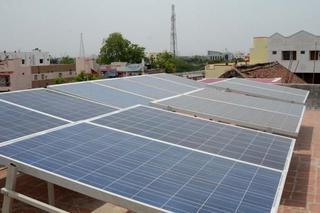 12/1/2022
16
MITIGATION AND MANAGEMENT PRACTICES
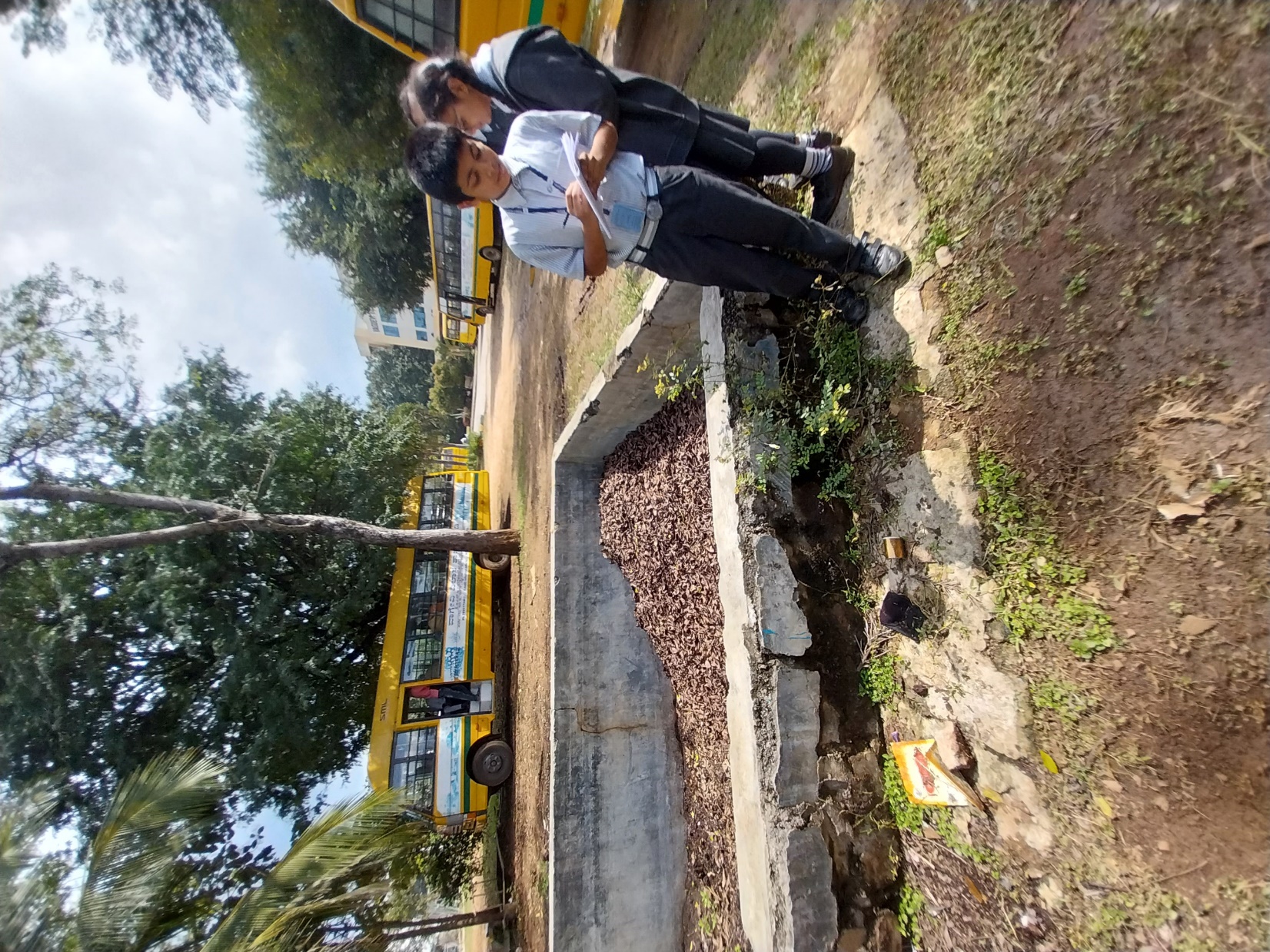 Organic composting
12/1/2022
17
MITIGATION AND MANAGEMENT PRACTICES
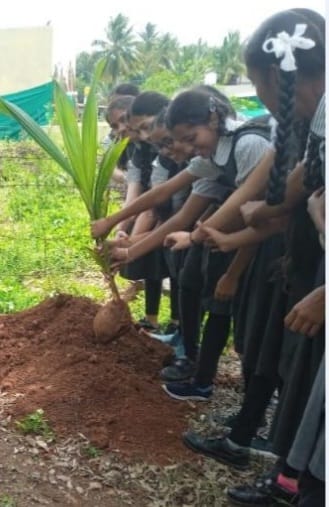 PLANTATION DRIVES
12/1/2022
18
MITIGATION AND MANAGEMENT PRACTICES
MAINTENANCE OF LUSH GREEN CAMPUS
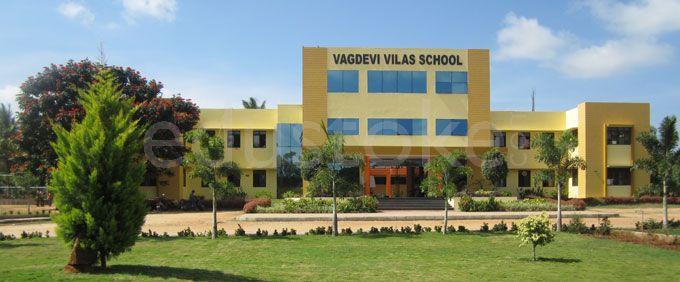 12/1/2022
19
MITIGATION AND MANAGEMENT PRACTICES
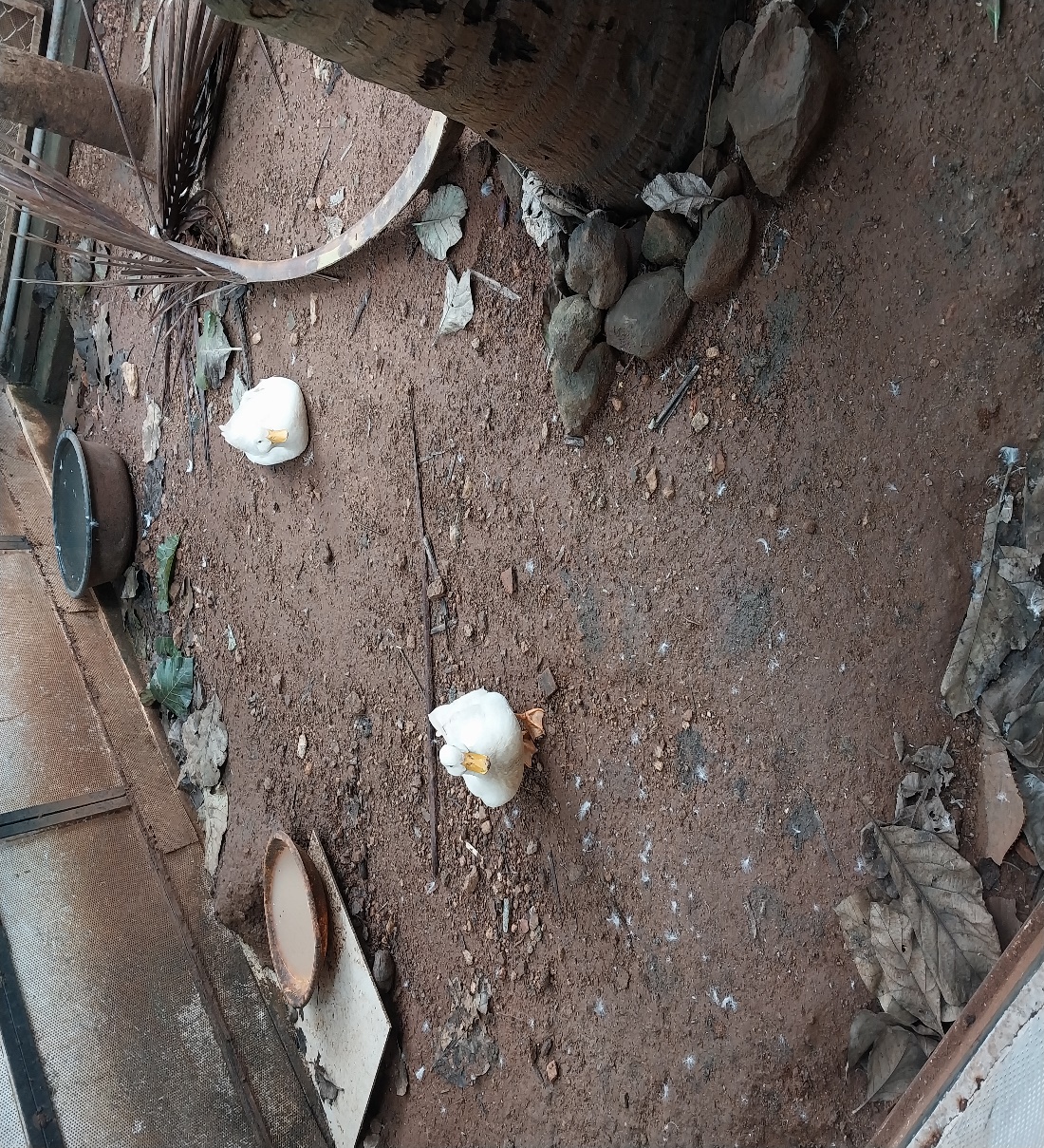 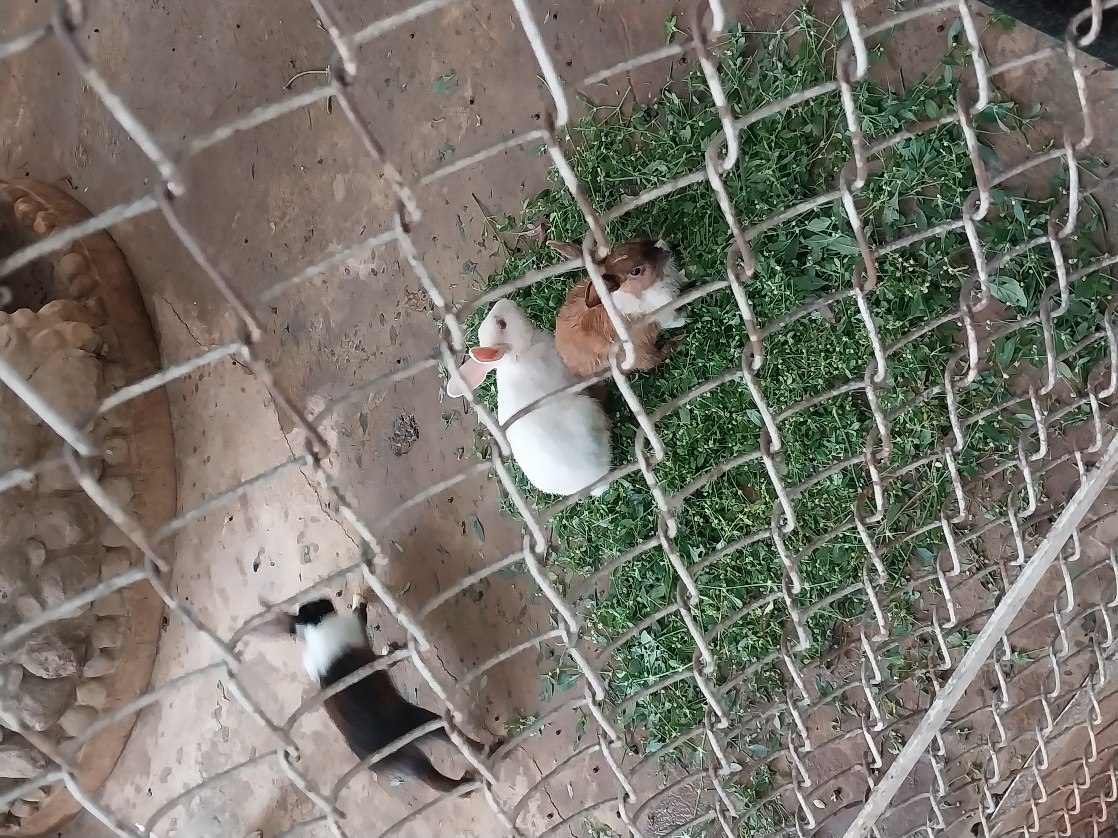 12/1/2022
20
RECOMMENDATIONS
As an outcome efforts, focus to assess the consumption of energy, electricity, water consumption, disposal of liquid waste, e-waste planting the new saplings to reduce carbon foot prints
Various awareness programs will be helpful to motivate all the staff members for optimized sustainable use of available resources
The long term goal is to collect baseline data of environmental parameters and resolve environmental issue
12/1/2022
21
CONCLUSION
Traditionally we are good and efficient users of natural resources
But over the period of time excess use of resources have become habitual especially in common areas
It is necessary to check whether our activities are consuming more than required resources
Audit helps to regulate all such practices and gives an efficient way of natural resource utilization
In the era of climate change and resource depletion it is necessary to verify the process and convert it to green and clean one
12/1/2022
22
REFERENCES
NEP  2006. National environmental policy, 2006. Ministry of environment, Forest and climate change, Govt
Patil., Langi. B., Gaurav. M. 2018. Green audit in academic institutes. International journal of multidisciplinary educational research 8 
Green audit report 2021-22. Uttarakhand open university.
12/1/2022
23
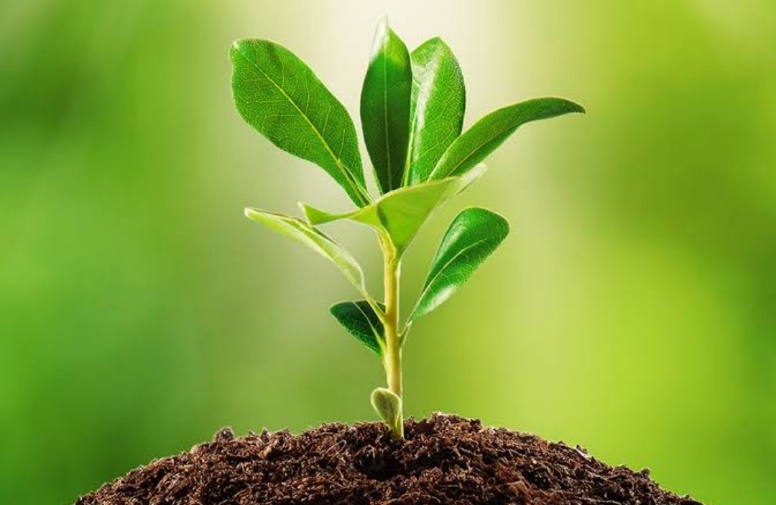 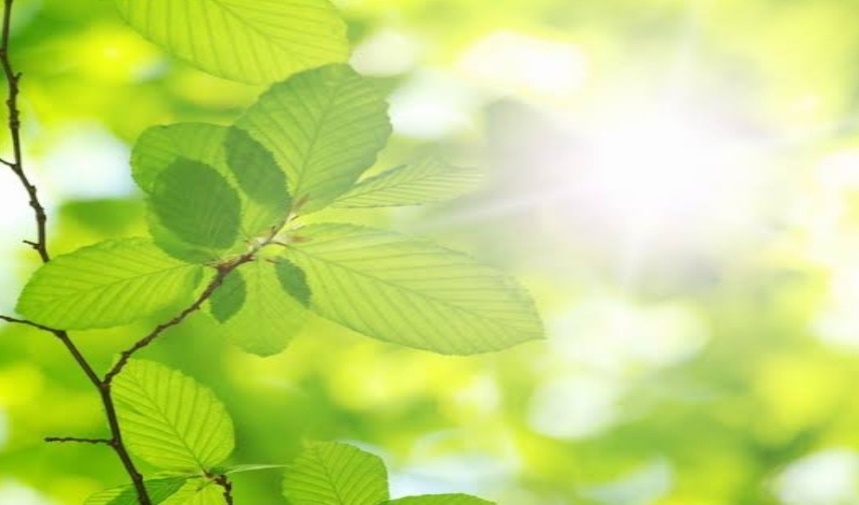 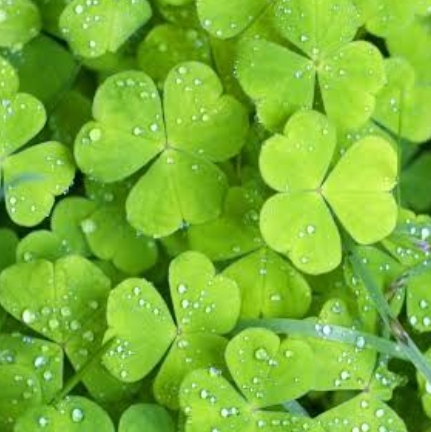 THANK YOU
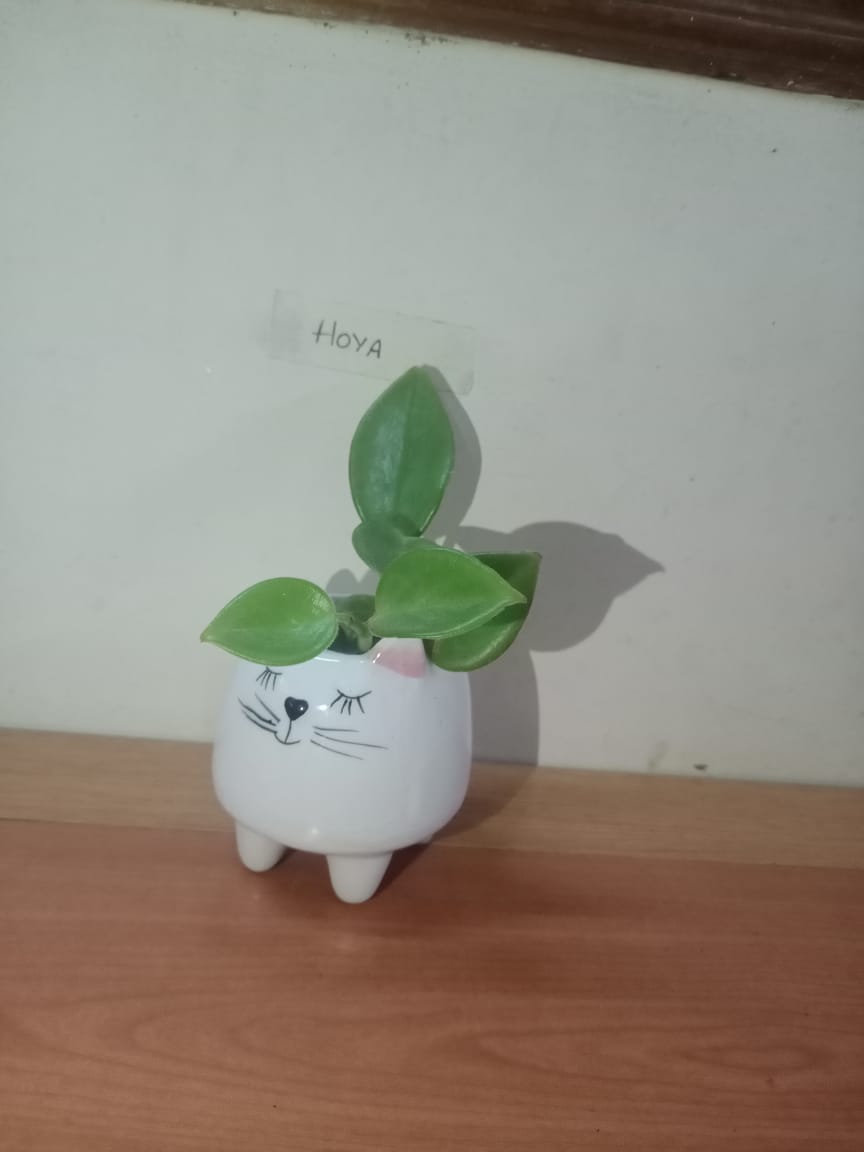 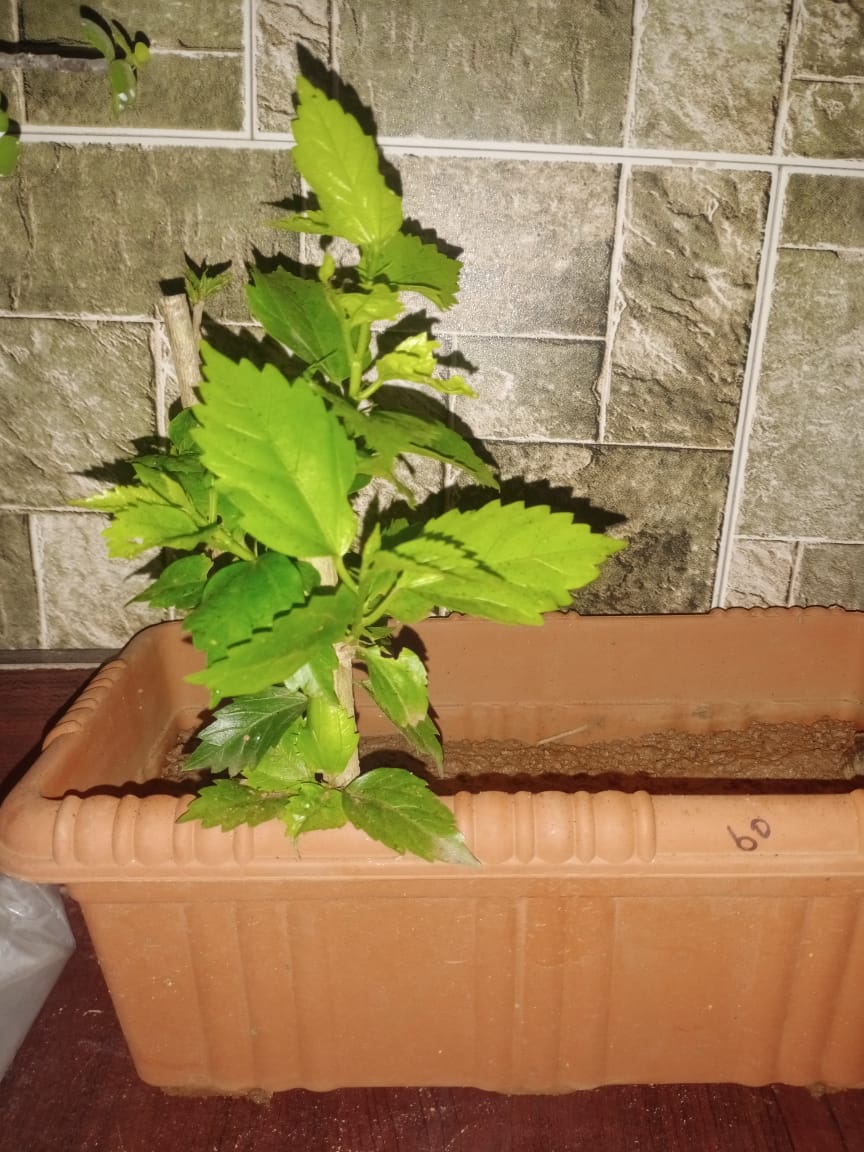 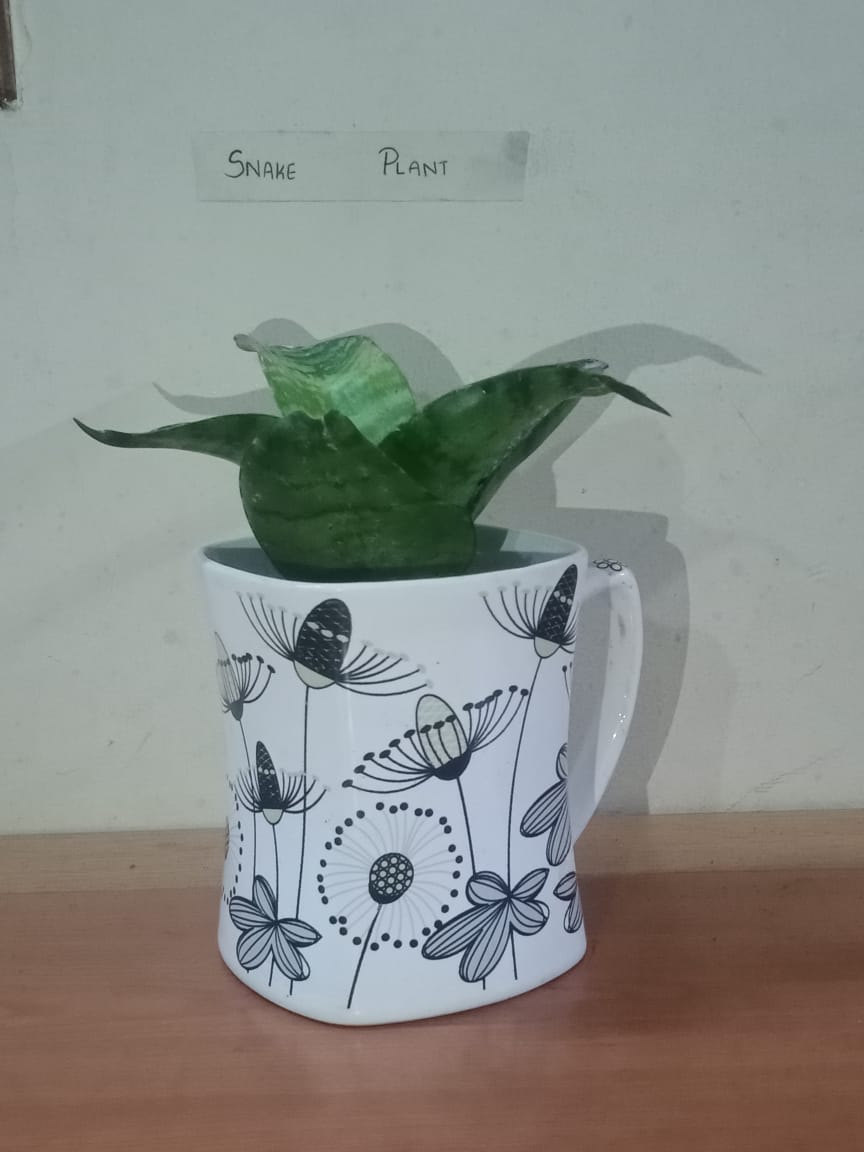 12/1/2022
24